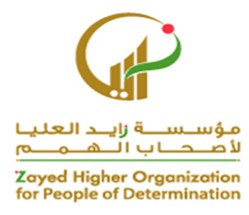 - اسم الهدفأن ينتبه   إلى الصور  التي وضعت أمامه
مقدم الهدف:فاطمة الجهوري
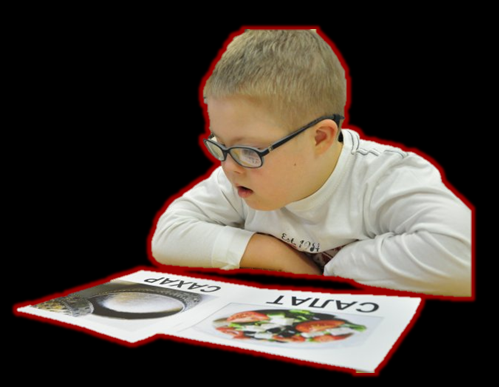 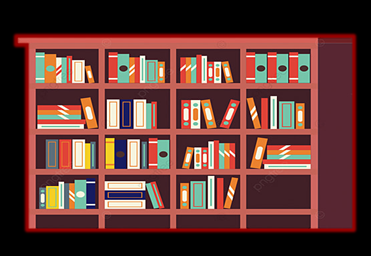 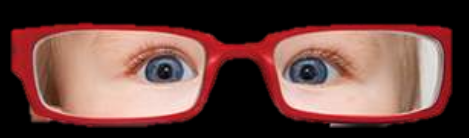 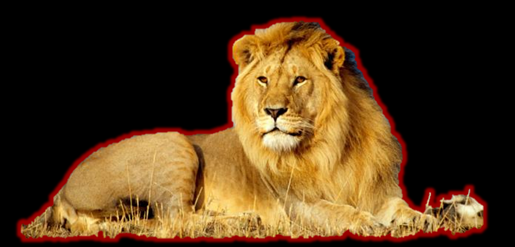 14 December 2020
2
2- تحدد المعلمة  ( ماذا يفعل أحمد في المكتبة ) أحمد ينظر إلى الكتاب ...
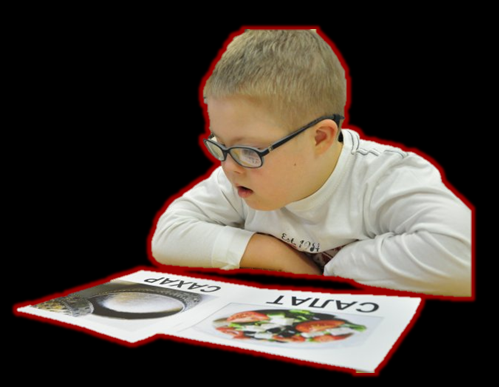 14 December 2020
3
3- الفعل  (  ينظر)    ينظر مع الأشارة إلى العين ووضع الصور أمام الطالب ونعطي الطالب نموذج لهذا الفعل . وهو ان تنظر المعلمة للكتاب أو الصورة .
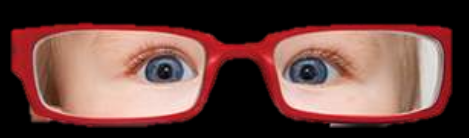 14 December 2020
4
3-  توضح المعلمة مذا وحد , فوجد صورة  (نشير إلى الصورة وتقدم مساعدة لطالب بيدية وهو ان يشير الى الصورة بيدية حتى ينتبة لمكان يدية عند موضع الصورة , ثم تقول المعلمة  صورة « أسد «  وتضع موثر صوتي أو تقلد صوت الأسد .
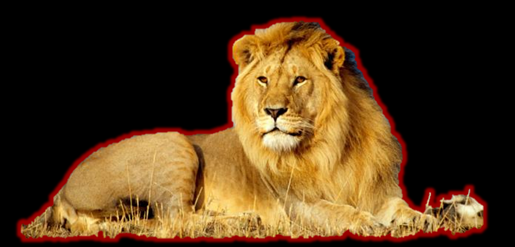 14 December 2020
5
14 December 2020
6
1-  تقول المعلمة القصة لطالب وتوضح صورة المكان وهو (المكتبة )
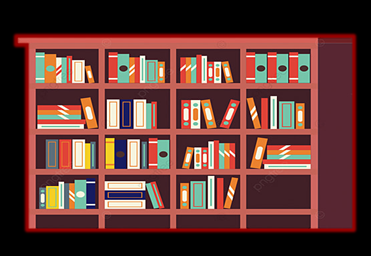 14 December 2020
7
14 December 2020
8
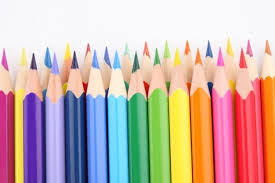 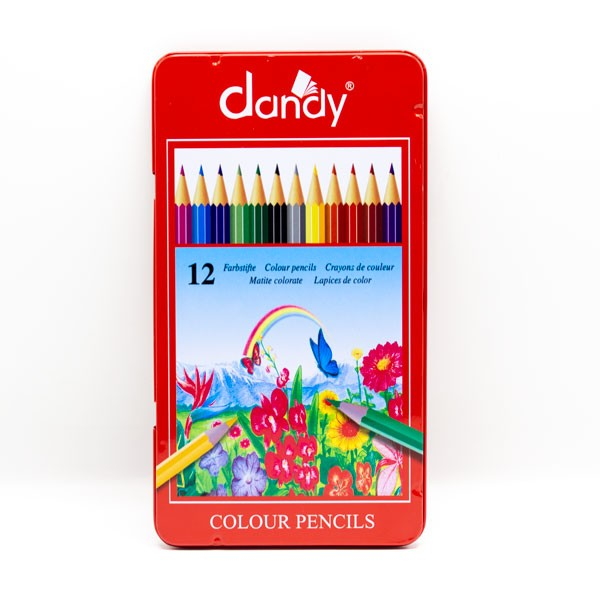 14 December 2020
9
14 December 2020
10
14 December 2020
11
14 December 2020
12
14 December 2020
13
14 December 2020
14